Kuntoutuksella opiskelukykyä Tanja Asialan koonti
Kuntoutustarpeen tunnistaminen
Kokonaiskuntoutuksen suunnittelu
Toimintakyvyn arviointi
Kuntoutuksen aktivointi
Nuoren opiskelu- ja toimintakykyä voidaan kartoittaa hyödyntämällä RUORI itsearviointia ohjauskeskustelua edeltävästi:
Ruori itsearviointi

Tarvittavien toimijoiden arvioinnit: 
Luki- ja matematiikka testaus
Psykologin kartoitus/ tutkimukset
Terveystarkastus
Sosiaalisen tilanteen arviointi
Nuorella on vaikeuksia opiskella tai opinnot ovat vaarassa keskeytyä – keskeytymässä. 

Opiskelija kokee omat voimavaransa vähäisiksi.

Nuorella on elämänhallintaan, voimavaroihin ja arjessa  suoriutumiseen liittyviä haasteita.

Kuntoutuksella voidaan tukea nuoren elämänhallintaa, auttaa kohti koulutusta ja työllistymistä, sekä vahvistaa nuoren toimijuutta.
Monialainen tuen suunnittelu
( nuoren suostumuksella ),  yhdessä nuoren ja tarvittaessa huoltajan kanssa. 

Jos tarvitaan B- lausunto, saatetaan kokonaistieto lääkärin nähtäväksi: kirjaus tai työntekijän liittyminen lääkärin työpariksi vastaanotolle. 

Kuntoutusuunnitelmassa huomioidaan nuoren kokonaistilanne ja suositellaan tarvittava kuntoutus.
Avustetaan nuorta kuntoutukseen liittyvien hakemusten täyttämisessä, sekä avustetaan oppilaitoksen puolelta tarvittavat liitteet.

Sovitaan seurantatapaaminen/ kontakti esim. hakemuksen arvioidun käsittelyajan jälkeen. Kts. Käsittelyajan arvion voit tarkistaa täältä.

Kutsutaan kuntoutuksen palveluntuottaja seuraavaan sovittuun verkostoon ( nuoren luvalla.)
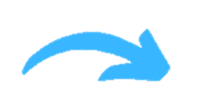 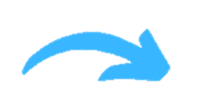 Nykyisellä hoidolla tai kuntoutuksella ei ole vaikutusta nuoren toimintakykyyn – tuen ja kuntoutuksen uudelleenarviointi.
Koulutus ammatillisena kuntoutuksena tukikortti
Kenelle ?
Millaista?
Hakeutuminen?
.
16- 19 vuotiaat hakevat koulutusta ammatillisena kuntoutuksena lomakkeella:
KU 111 

Ja tätä vanhemmat lomakkeella:
KU 101 


Ajankohtaista toimintakykyä voidaan kartoittaa ohjauskeskustelussa ja RUORI itsearviointia hyödyntäen. 

Ammatillisen kuntoutuksen hakemisen yhteydessä haetaan myös nuorelle kuntoutusraha: 

16-19 vuotiaat: KU 111

Ja tätä vanhemmat: KU 112
Nuori voi saada tukea sellaiseen ammatilliseen koulutukseen, joka mahdollistaa nuoren osallistumisen työelämään huolimatta sairaudesta tai vammasta. 

Kela tukee toisen asteen tai  korkea- asteen  perus-, jatko ja uudelleenkoulutusta. Tavoitteena on sijoittuminen työhön, jossa sairaus tai vamma ei aiheuta rajoituksia/ tai rajoitukset ovat mahdollisimman vähäisiä.
Nuori hakee koulutuspaikan itse ja hakee Kelan kuntoutusta vasta kun on tullut hyväksytyksi koulutukseen. 

Lisäksi tarvitaan lääkärinlausunto B, jossa on tieto nuoren kuntoutustarpeesta ja koulutuksen sopivuudesta, sekä suositus mahdollisesta muusta kuntoutuksesta. 

Liitteeksi lisätään oppilaitoksessa laadittu henkilökohtainen opiskelu- ja kuntoutusuunnitelma tai vapaamuotoinen suunnitelma.
Koulutus voi olla ammatillista peruskoulutusta tai ammatillista uudelleenkoulutusta, tai ammatillisesti valmentavaa koulutusta, jossa nuori voi kouluttautua itselleen sopivaan ammattiin. Koulutus voi olla myös yleissivistävää koulutusta, jos se on välttämätöntä päästäksesi ammattiin valmistavaan koulutukseen.
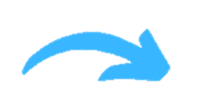 Yhteinen tuen suunnittelu
Huomioitavaa!
Hakemukset postitetaan Kelaan tai lähetetään OmaKelan kautta. Käsittelyn  jälkeen  kuntoutuspäätös postitetaan nuorelle kotiin tai sen voi katsoa OmaKelan kautta. Käsitttelyajat: täältä.

Nuoren kokonaistuki suositellaan suunniteltavaksi jo ammatillista kuntoutusta haettaessa, jonka jälkeen sovitaan työnjaosta ja seurannasta.

Yhteisen suunnitelman säännöllinen päivittäminen.
Pitkäaikaissairaalla nuorella on usein jo olemassa oleva hoitovastuutaho, joka vastaa nuoren kokonaiskuntoutuksen suunnittelusta ja seurannasta. Pyyntö lääkärinlausunnosta osoitetaan tällöin ensisijaisesti hoitovastuutahon lääkärille esim. terveydenhoitajan tai psyykkarin kautta. 

Jos kuntoutussuunnitelma laaditaan opiskeluterveydenhuollossa, tulee kiinnittää erityistä huomiota:  nuoren kokonaistoimintakyvyn kartoittamiseen, sekä tarvittavan hoidon ja kokonaiskuntoutuksen suunnitteluun.  Kokonaistoimintakykyä voidaan kartoittaa opiskelijan suostumuksella lääkärikäyntiä edeltävästi esim. työparityönä tai verkostossa. Jos nuorella on jo kokonaistilannetta tunteva työntekijä, voi hän opiskelijan suostumuksella osallistua opiskeluterveydenhuolloin lääkärikäynnille lääkärin työpariksi.
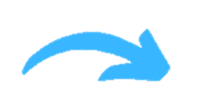 Oma väylä – kuntoutus tukikortti
Hakeutuminen?
Yhteisen tuen suunnittelu
Kenelle ?
Millaista ?
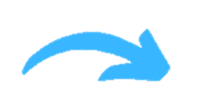 Kuntoutus myönnetään vuodeksi kerrallaan ja kuntoutus voi kestää enintään 3 vuotta. 

Kuntoutus sisältää vuoden aikana: 27 yksilötapaamista, 10 ryhmätapaamista, 1-2 ryhmätapaamista läheisille, sekä 3 seurantatapaamista viimeisen kuntoutusjakson päättymisen jälkeen. 

Tapaamiset järjestetään palveluntuottajan tiloissa ja nuoren arkiympäristöissä.

Oma väylä kuntoutus on nuorelle maksutonta, ja nuori voi saada kuntoutuksen ajalta kuntoutusrahaa
Kuntoutusta varten tarvitaan lääkärinlausunto B tai vastaavat tiedot sisältävä lääketieteellinen selvitys, josta ilmenee sairaus, suositeltu kuntoutus ja kuntoutuksen tavoitteet. 

Täytetään harkinnanvaraisen kuntoutuksen hakemuslomake: 
KU 132

Lisätään hakemukseen tieto toivotusta palveluntuottajasta: 
Palveluntuottajahaku

Lähetetään hakemus postitse tai OmaKelan kautta

Käsittelyn jälkeen Kela postittaa kuntoutuspäätöksen nuorelle kotiin. Käsittelyajat näet täältä
16- 29 vuotiaille nuorille, joilla on todettu ADHD/ ADD tai autismikirjon häiriö. Lisäksi nuoren tulee tarvita tukea opintoihin/ työelämään, arjenhallinnan taitojen kehittämiseen, sosiaalisten taitojen vahvistamiseen.

Opiskeleville, työssä käyville tai väliaikaisesti työelämästä poissa oleville nuorille. 

Voidaan aktivoida nuoren tueksi, jos nuorella ei ole oikeutta vaativan lääkinnällisen kuntoutuksen palveluihin.

Lisätietoa nuorelle: Oma väylä
Ajankohtaista toimintakykyä voidaan kartoittaa ohjauskeskustelussa ja RUORI itsearviointia hyödyntäen. 

Kuntoutuspäätöksen jälkeen palveluntuottaja on yhteydessä nuoreen n. 2 viikon kuluessa. 

Kokonaistuen yhteinen suunnittelu opiskelijan suostumuksella – verkosto.

Työnjaosta ja seurannasta sopiminen.

Yhteinen jatkosuunnitelma.
NUOTTI – valmennus tukikortti
Hakeutuminen ?
Yhteinen tuen suunnittelu
Kenelle ?
Millaista ?
.
16- 29 vuotiaille nuorille, joiden toimintakyky on heikentynyt.

Tavoitteena nuoren tukeminen oman tulevaisuuden suunnitteluun, sekä opiskeluun kiinnittymiseen. 

Opiskelujen- tai työelämän ulkopuolella oleville, tai opiskelemassa oleville nuorille.

Voidaan aktivoida nuoren tueksi, jos opinnot ovat vaarassa keskeytyä, eikä nuorella ole muuta kuntoutusta. 

Tulostettava esite nuorelle:
NUOTTI- valmennus
NUOTTI- valmennuksessa nuori saa itselleen henkilökohtaisen valmentajan. 

Valmennus suunnitellaan ja toteutetaan yksilöllisesti.

Valmennus sisältää 20 x 60 min. tapaamista 5 kk aikana. Tapaamiset toteutuvat pääosin nuoren arkiympäristössä. 

Tapaamisiin voi osallistua tarvittaessa nuoren verkostoa, tai valmentaja voi osallistua nuoren verkostoon.

NUOTTI- valmennus on maksutonta, ja nuori voi saada valmennuksen ajalta kuntoutusrahaa: määrä & maksaminen
Lääkärinlausuntoa ei tarvita.

Nuori tai hänen kanssaan työskentelevä toimija on yhteydessä Kelaan:

020 692 235 viranomaisille

020 692 205 asiakkaalle

Sovitaan haastatteluaika, joka toteutuu puhelimitse. Haastattelun toteuttaa kuntoutuksen asiantuntija, joka vastaanottaa samalla suullisen hakemuksen kuntoutuksesta, sekä antaa tietoa palveluntuottajista.

Erillisiä hakemuksia ei tarvita!
Kokonaistuen yhteinen suunnittelu opiskelijan suostumuksella – verkosto.

Työnjaosta ja seurannasta sopiminen.

Yhteinen jatkosuunnitelma.